Использование музейной педагогики в формировании гражданско-патриотических чувств у детей дошкольного возраста
(подготовила   Горбенко Н.А)
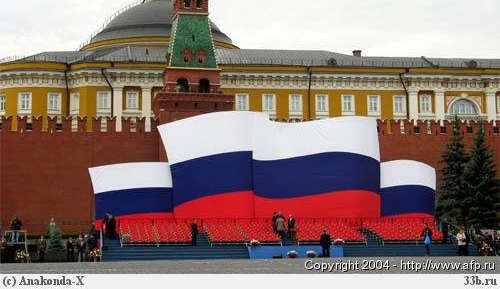 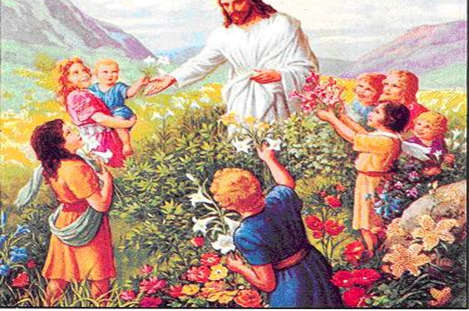 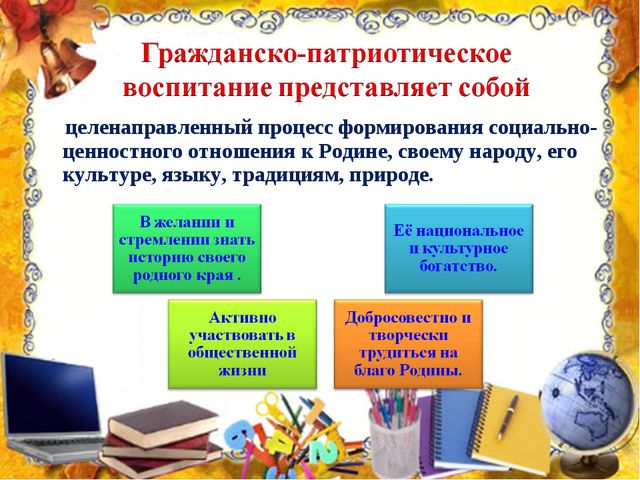 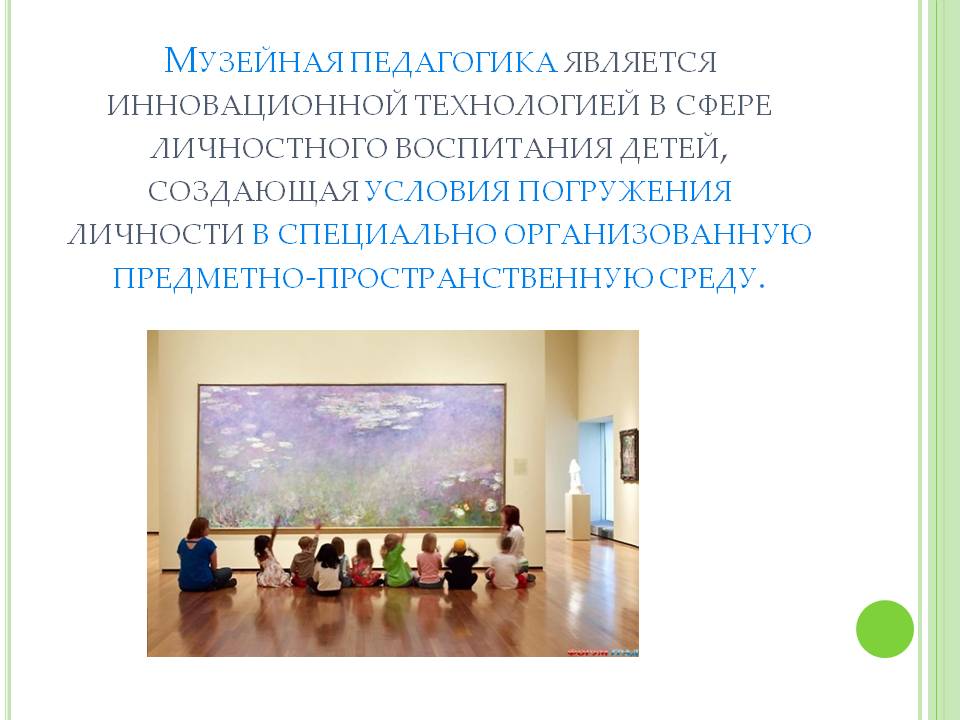 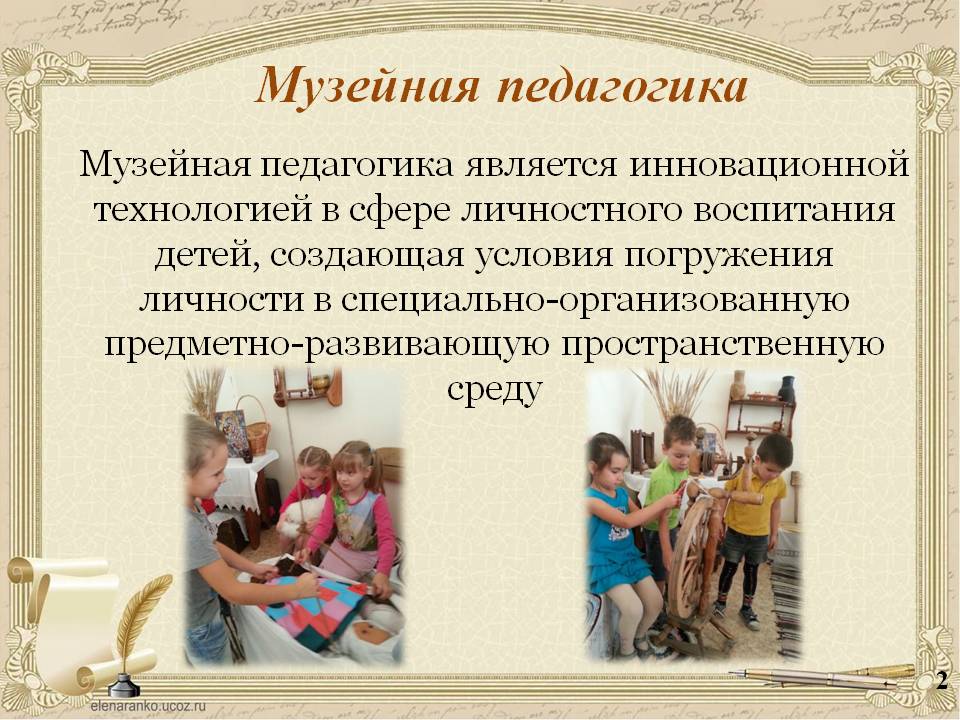 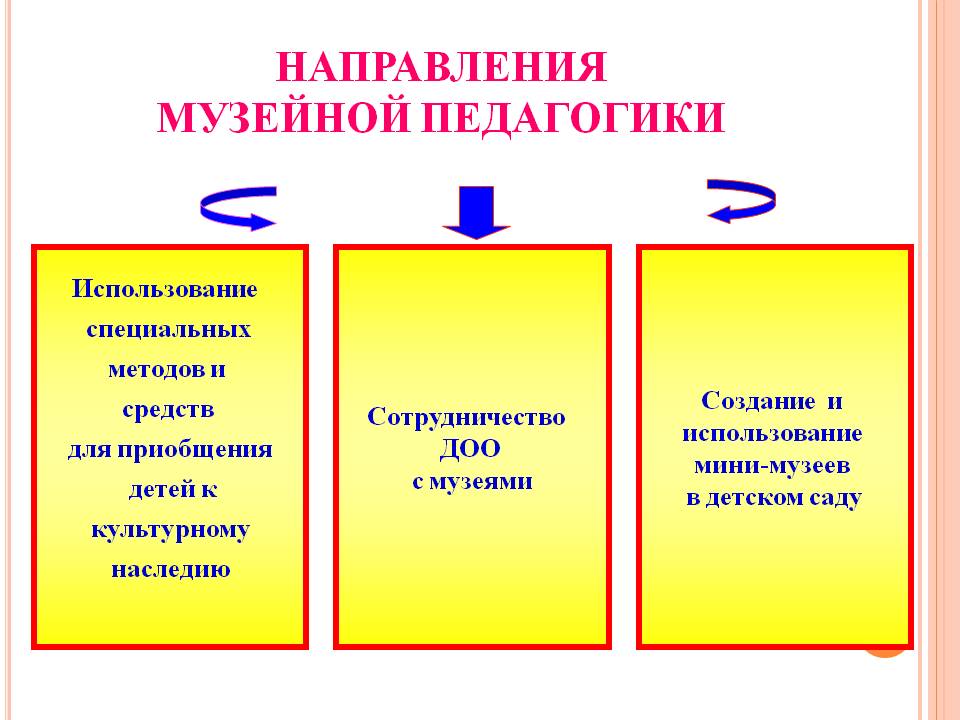 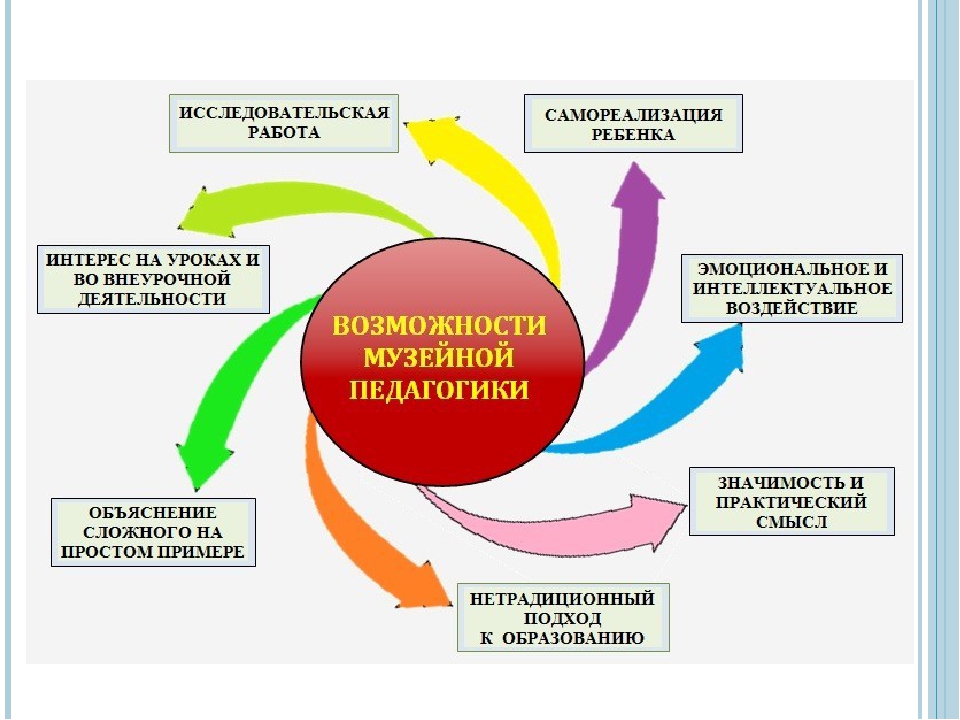 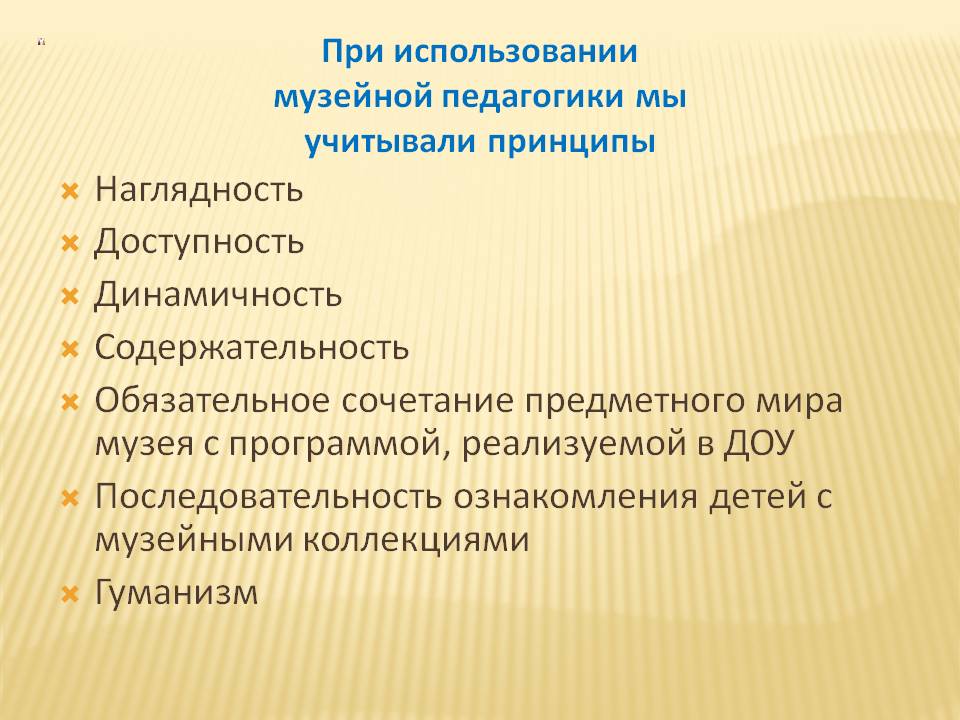 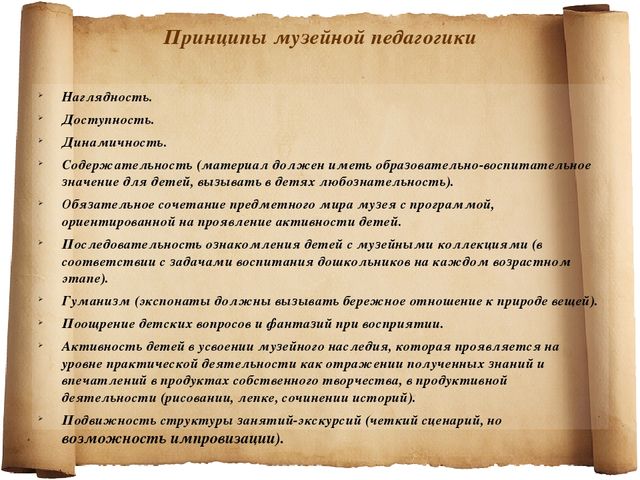 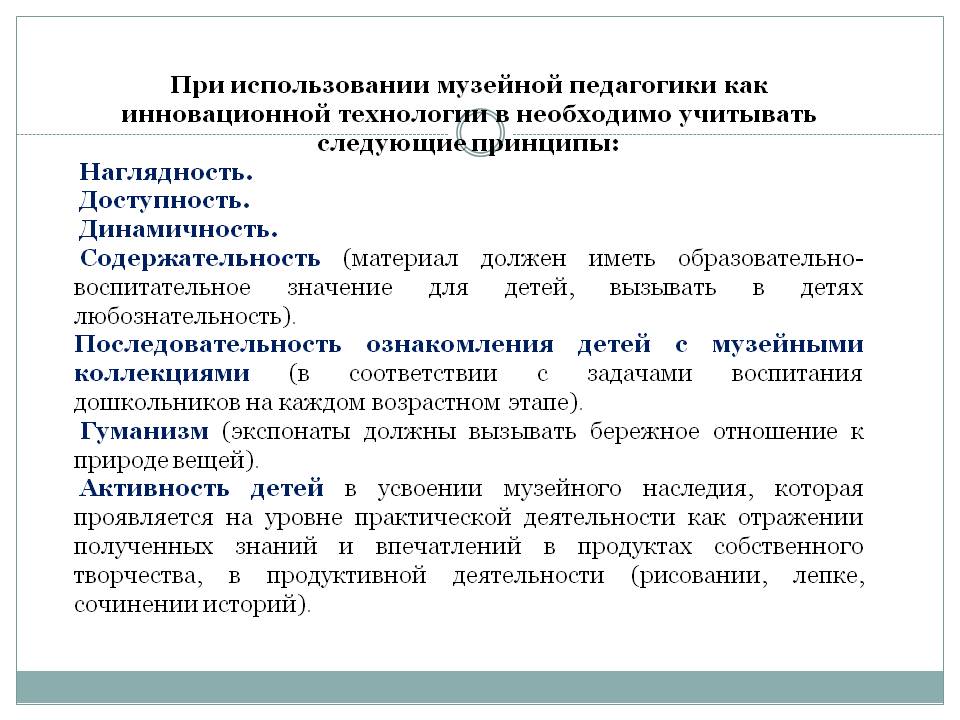 Задачи  музейной   педагогики:- учить ребёнка видеть историко-культурный контекст окружающих вещей, т.е. оценивать его с точки зрения развития истории и культуры;- формировать понимание взаимосвязи исторических эпох и своей причастности к иному времени, другой культуре посредством общения с памятниками истории и культуры;- формировать способность к воссозданию образа соответствующей эпохи на основе общения с культурным наследием, т.е. к художественному восприятию действительности;- развивать способность к эстетическому созерцанию и сопереживанию;-вызывать уважение к другим культурам;- развивать способность и потребность самостоятельно осваивать окружающий мир путём изучения культурного наследия разных эпох и народов.
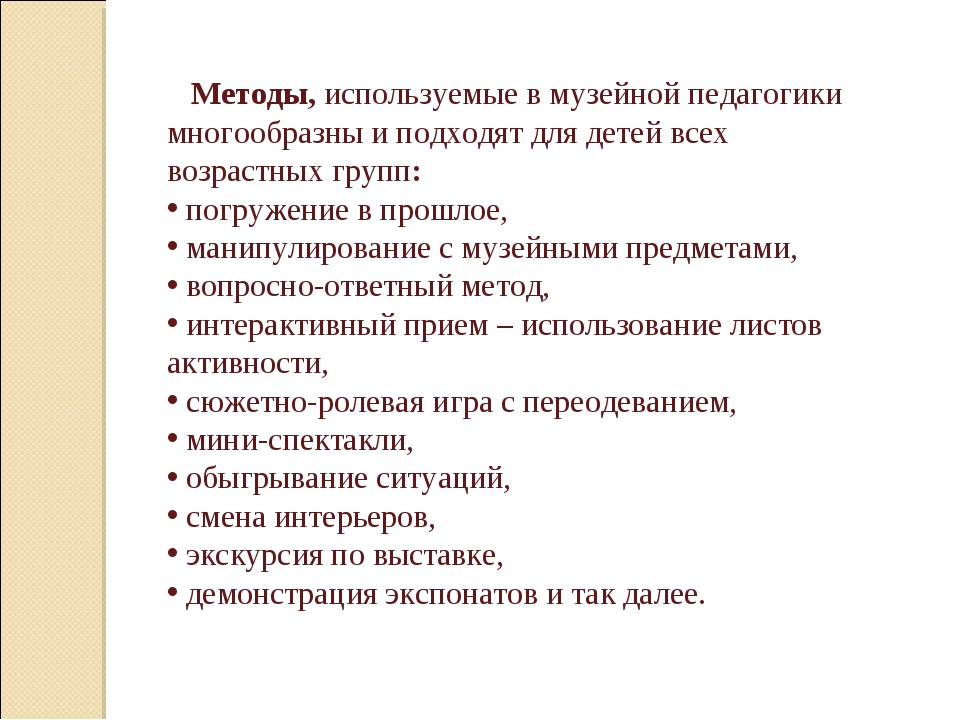 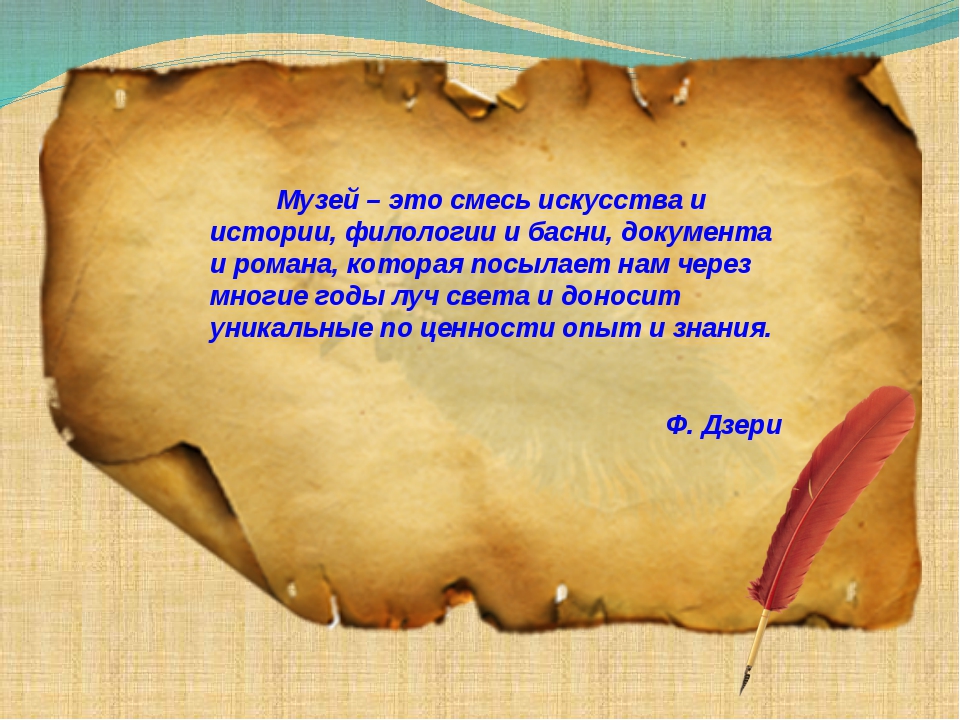